EASTERN MEDITERRANEAN UNIVERSITY
DEPARTMENT OF INDUSTRIAL ENGINEERING
IENG584 Advanced Quality Engineering
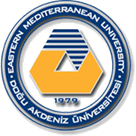 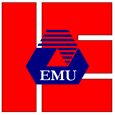 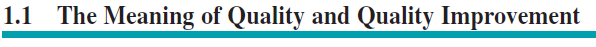 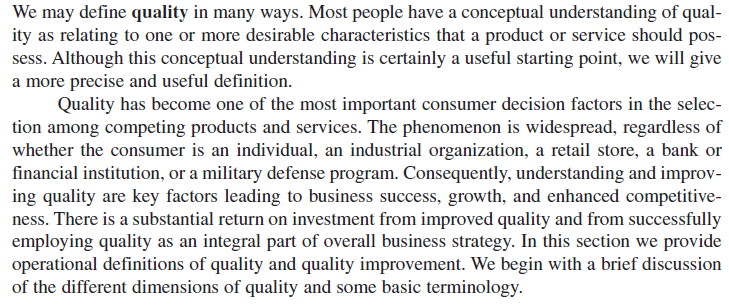 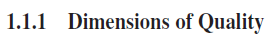 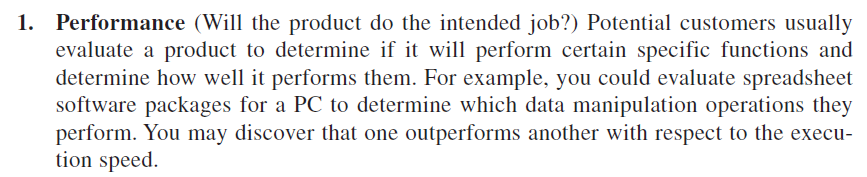 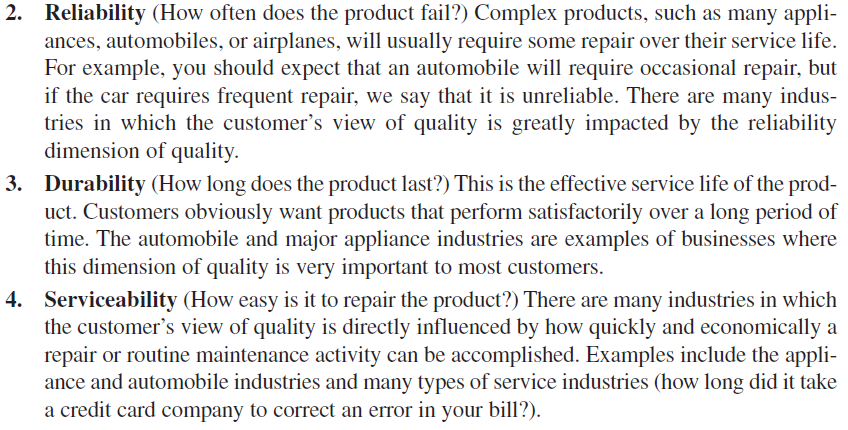 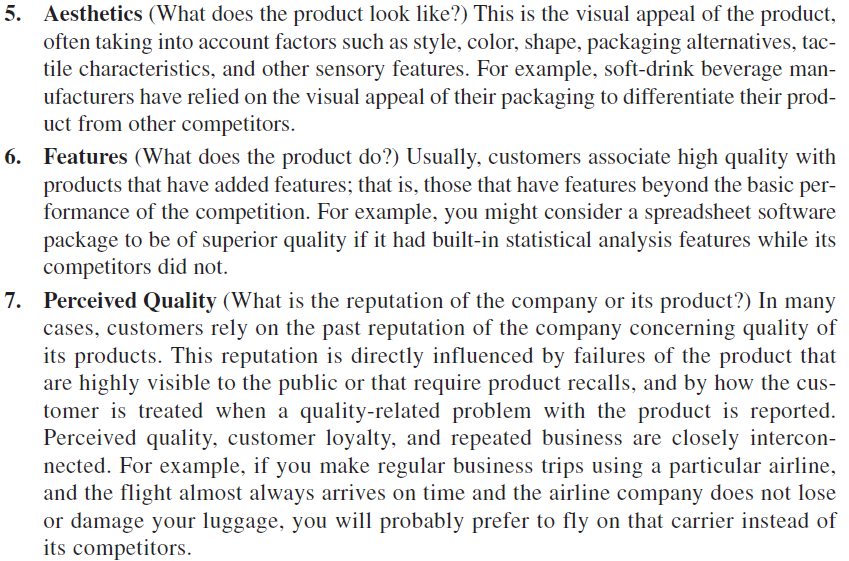 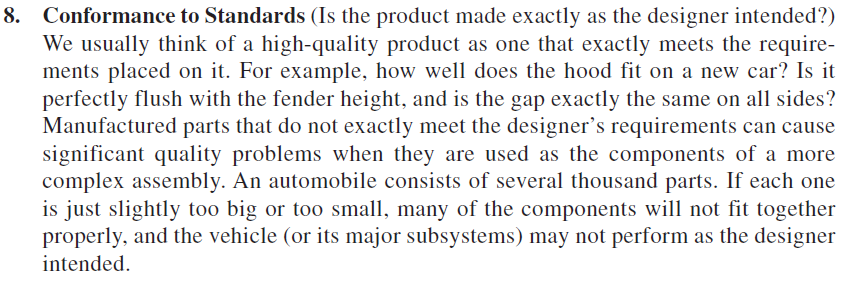 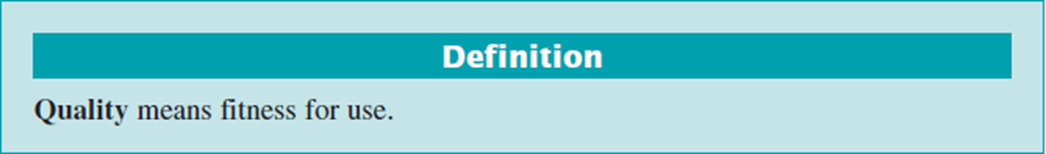 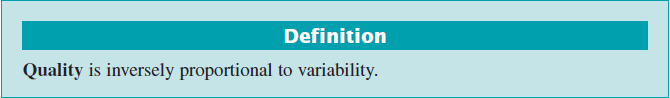 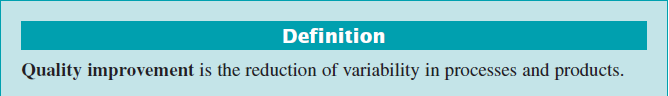 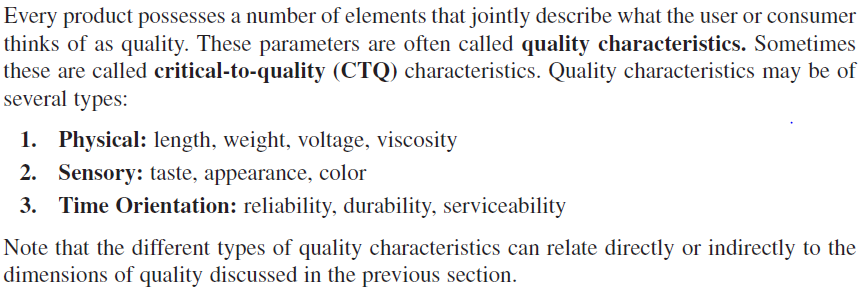 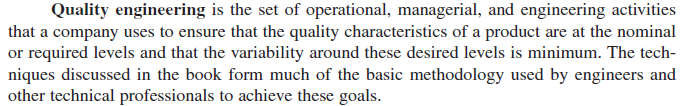 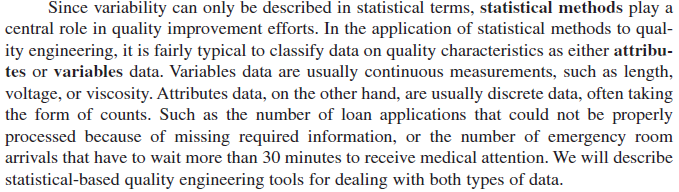 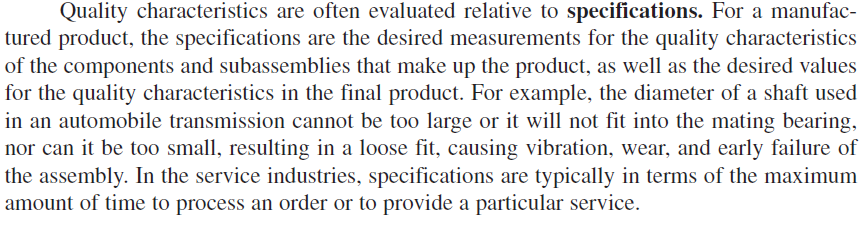 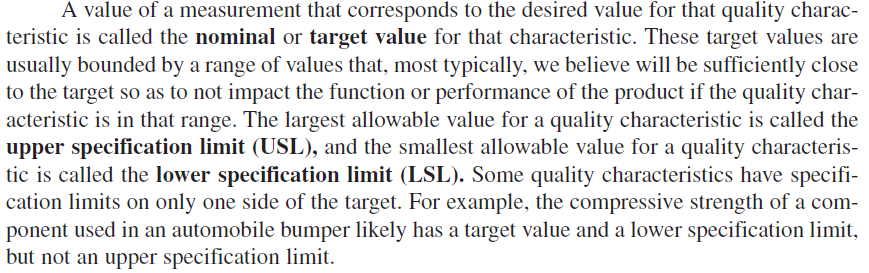 We focus on three major area:
 Statistical Process Control
      Control Charts
      Process Monitoring Technique

Design of Experiment
     A designed experiment is an approach to systematically varying the controllable input factors in the process and determining the effect these factors have on the output product parameters. Statistically designed experiments are invaluable in reducing the variability in the quality characteristics and in determining the levels of the controllable variables that optimize process performance. One major type of designed experiment is factorial design.  

Acceptance Sampling 
     Acceptance sampling, defined as the inspection and classification of a sample of units selected at random from a larger batch or lot and the ultimate decision about disposition of the lot, usually occurs at two points: incoming raw materials or components, or final production.
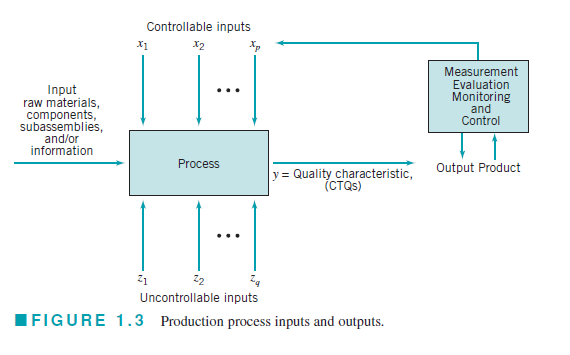 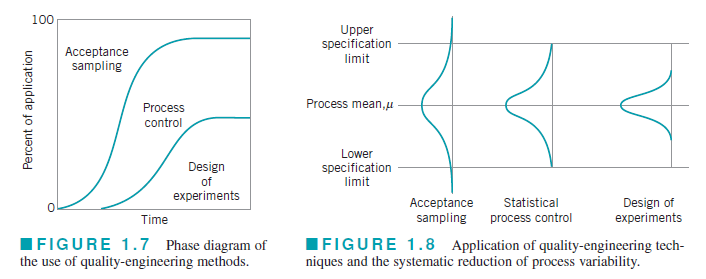 The effective management of quality involves successful execution of three activities: quality planning, quality assurance, and quality control and improvement.

Quality planning is a strategic activity, and it is just as vital to an organization’s longterm business success as the product development plan, the financial plan, the marketing plan, and plans for the utilization of human resources.

Quality assurance is the set of activities that ensures the quality levels of products and services are properly maintained and that supplier and customer quality issues are properly resolved.

Quality control and improvement involve the set of activities used to ensure that  the 
products and services meet requirements and are improved on a continuous basis.
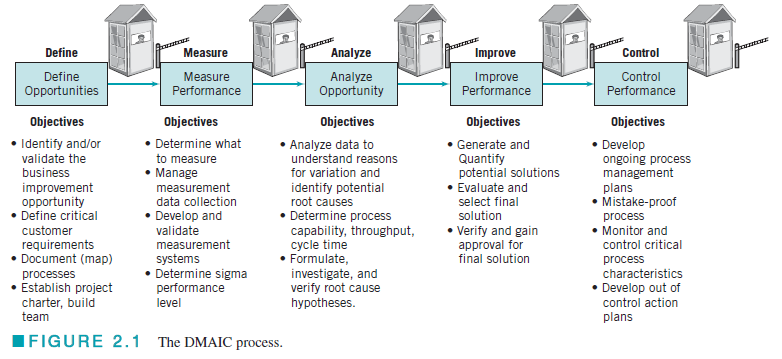